Welcome to P4/5 curriculum meeting
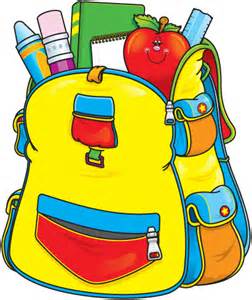 Literacy
Monday – Prim-Ed Spelling (focus on High Frequency Words)
Tuesday – Grammar & Punctuation
Wednesday – Shared/Reading
Thursday –Shared/Independent Writing
Friday - Comprehension
School Focus: Spelling / C2K Newsdesk
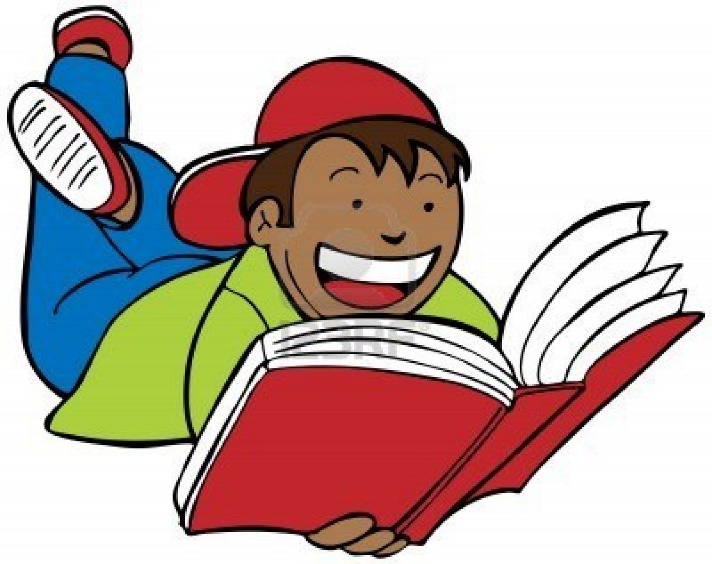 Reading
Currently carrying out Diagnostic Reading Tests - Recall, Reading Fluency & Comprehension Skills   (Children grouped according to reading ages)

Guided Reading sessions weekly (depending on ability)

1 book from Bug Club every night

Bug Club –don’t read text for your child/ try not to answer 
questions for them – I NEED to see if they are coping or struggling!
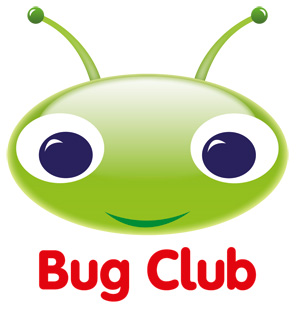 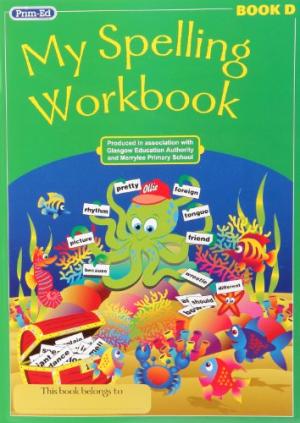 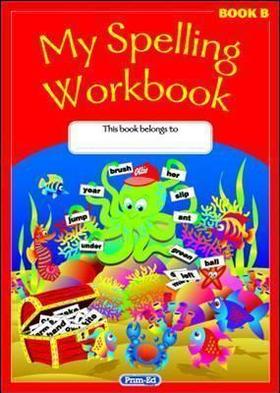 spelling scheme
Focus on High Frequency Words
and common everyday words.

Each child will have their own Personal HFW added               to the core list of weekly spellings.
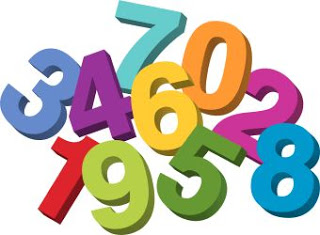 Numeracy
Place Value and Shape & Space (2D & 3D shape, symmetry, tiling)

Mental Maths – Four Rules/ Maths in Minutes/ Daily 10/ Memory Maths online 
Number Bonds/ Times Tables 
Mental Maths Listening Test 

Problem Solving Activities –two per half term
World Around Us
Term 1: Great Fire of London
Term 2: Space 
Term 3: Water
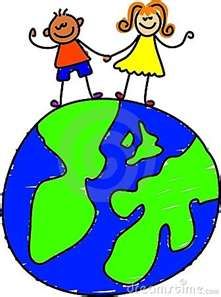 ICT
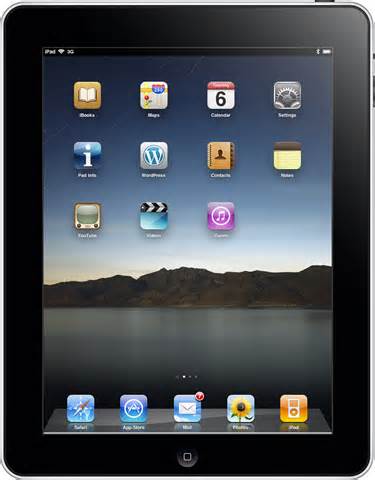 School Focus 
Film & Animation
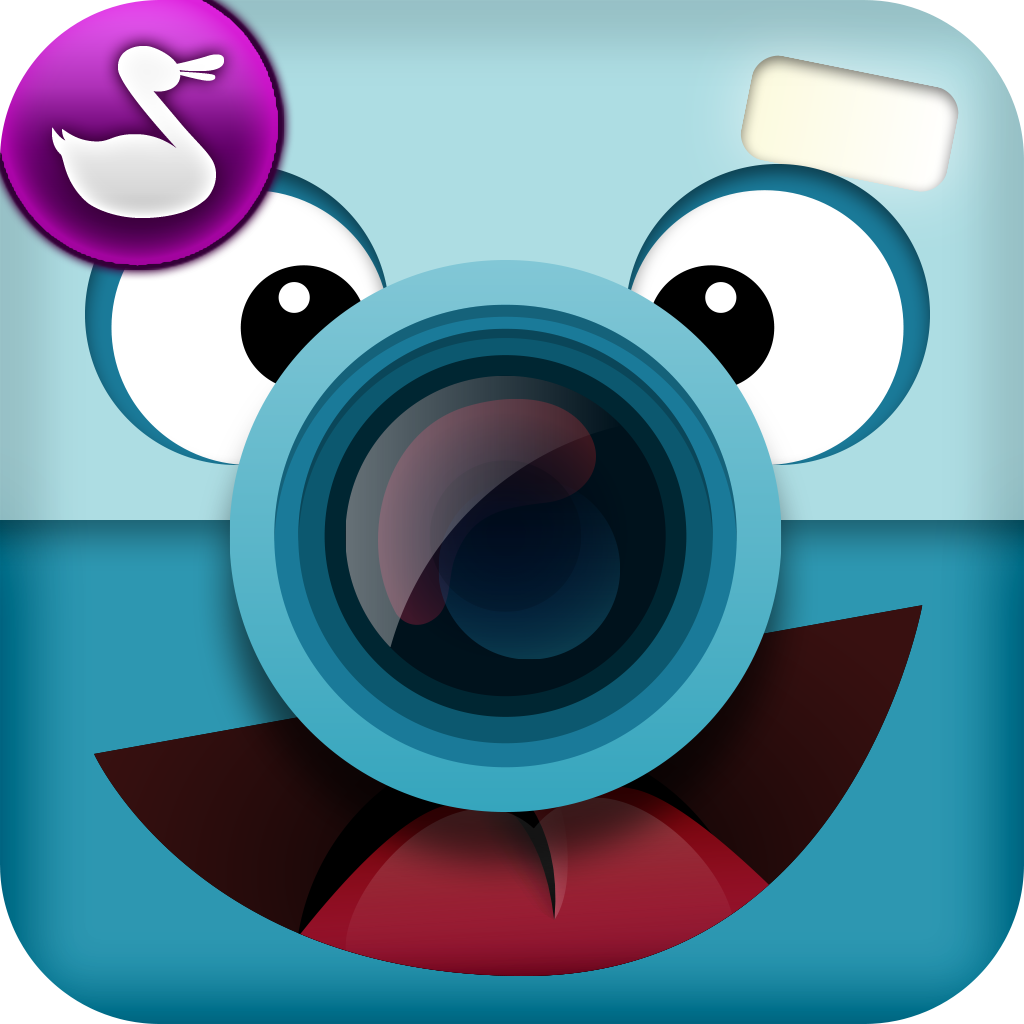 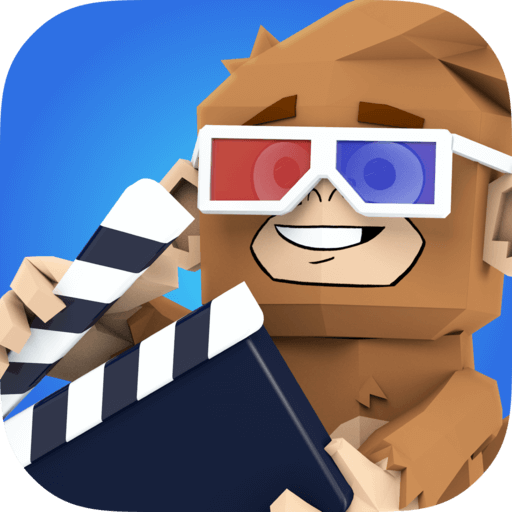 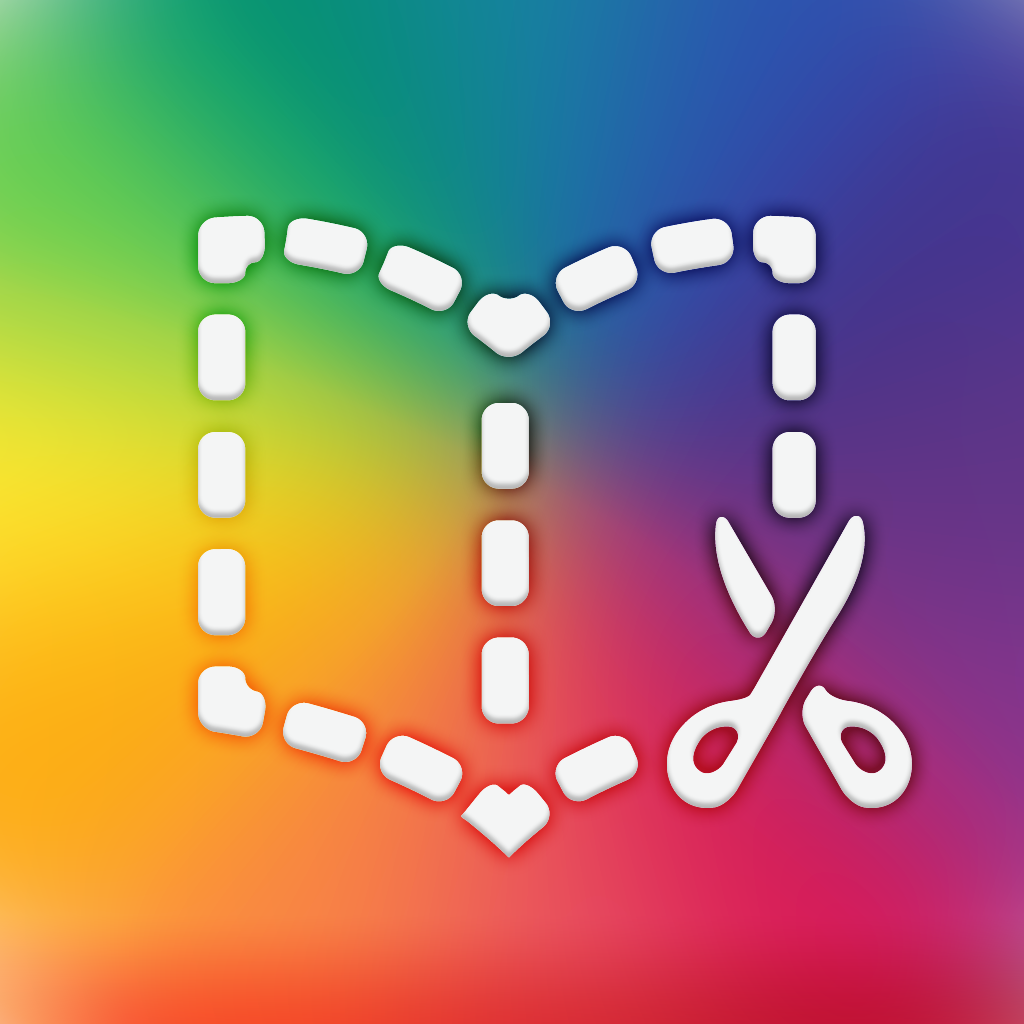 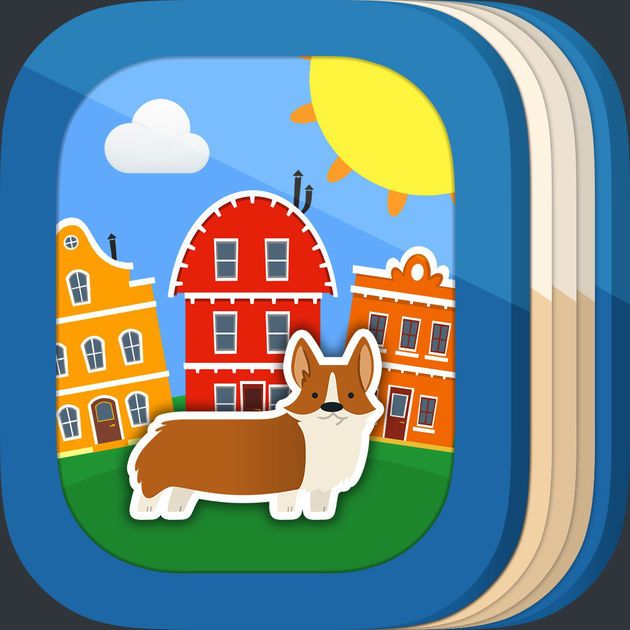 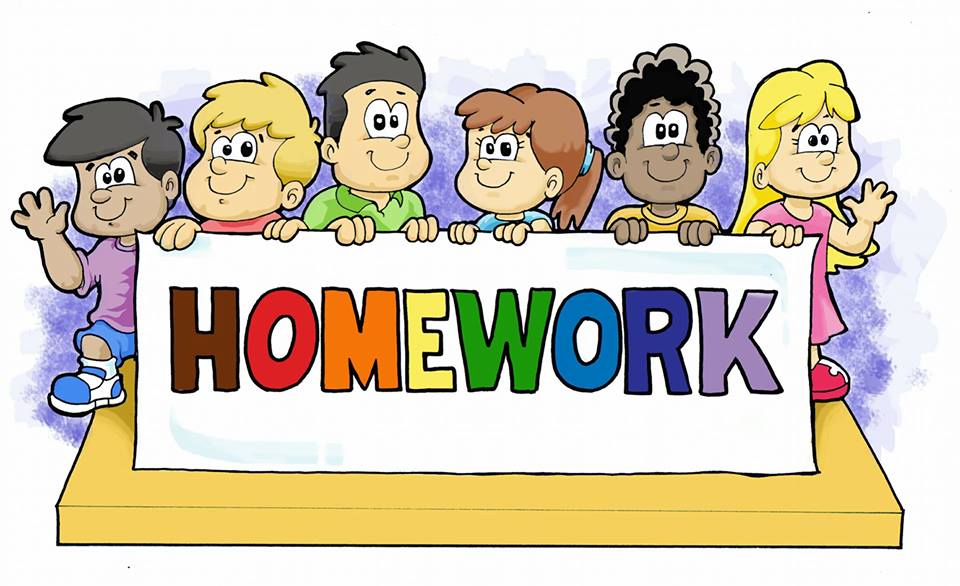 Children should:
read 1 book on Bug Club each night
complete 1 or 2 assigned tasks on Mathletics
complete nightly spelling practice
learn times tables facts
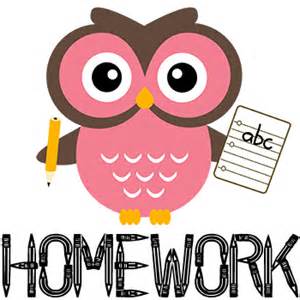 GROWTH MINDSET
Allergies/ dietary requirements
Please let school know if your child has any allergies or special dietary requirements, so we can inform the kitchen.
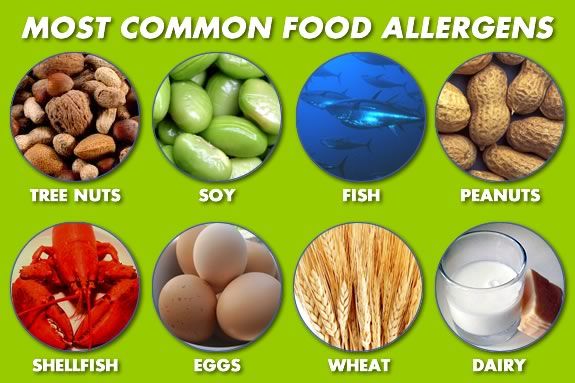 Healthy Lunch
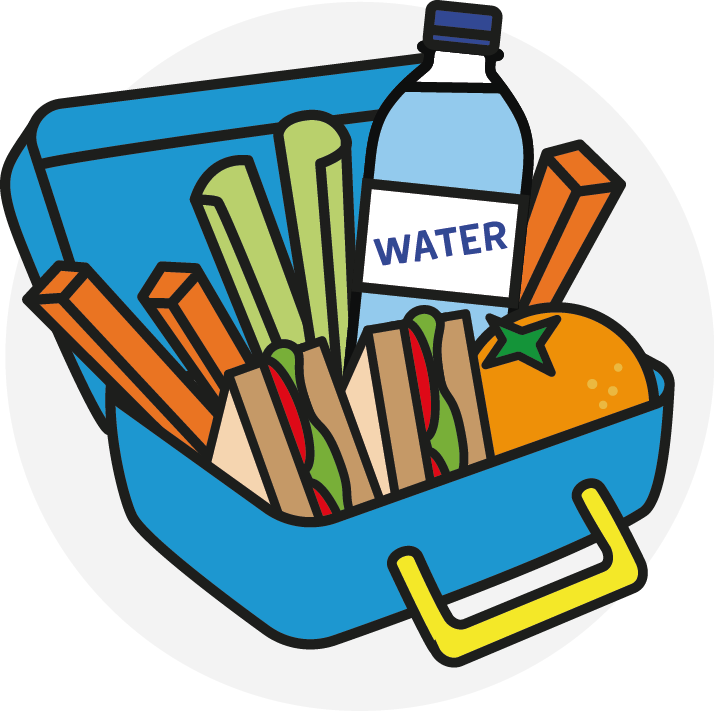 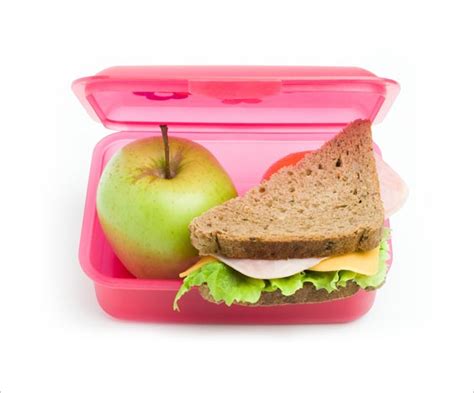 Please try to ensure you child has a balanced lunch 
– not too much chocolate/sweets!!

(Please note: your child should only have water or milk for breaktime)
Medicines/Inhalers
Let staff member know what medicine your child needs. Remember, we need written consent.
If your child uses an inhaler, please ensure a full one is left into school and labelled with your child’s name.
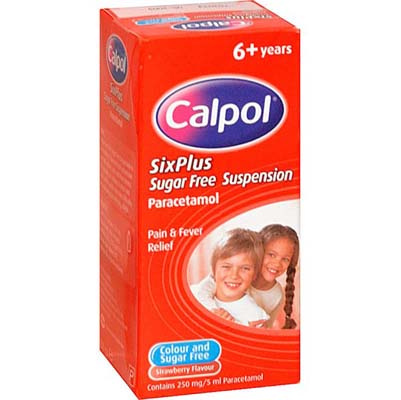 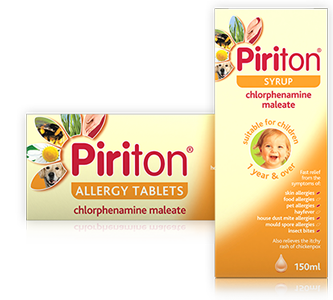 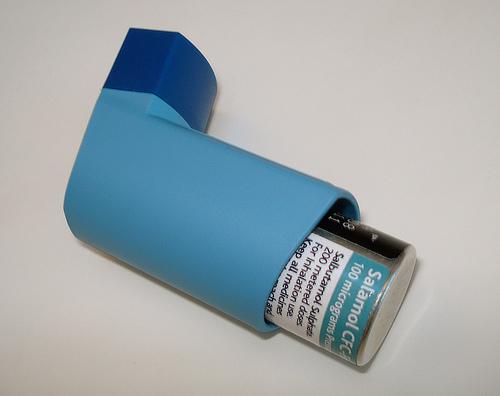 Free School Meals
If you are entitled, please apply, even if your child doesn’t go to dinners.
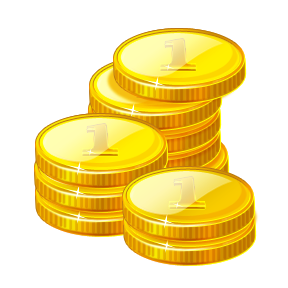 SLEEP!!
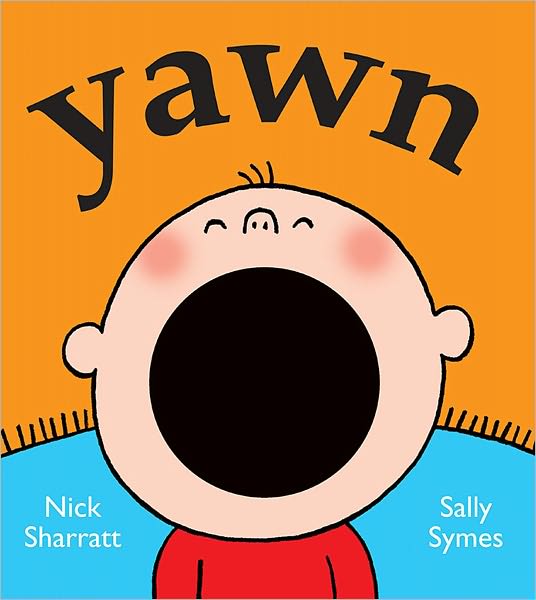 Please try to ensure children get as much 
sleep as possible.
Working Together
Thank you